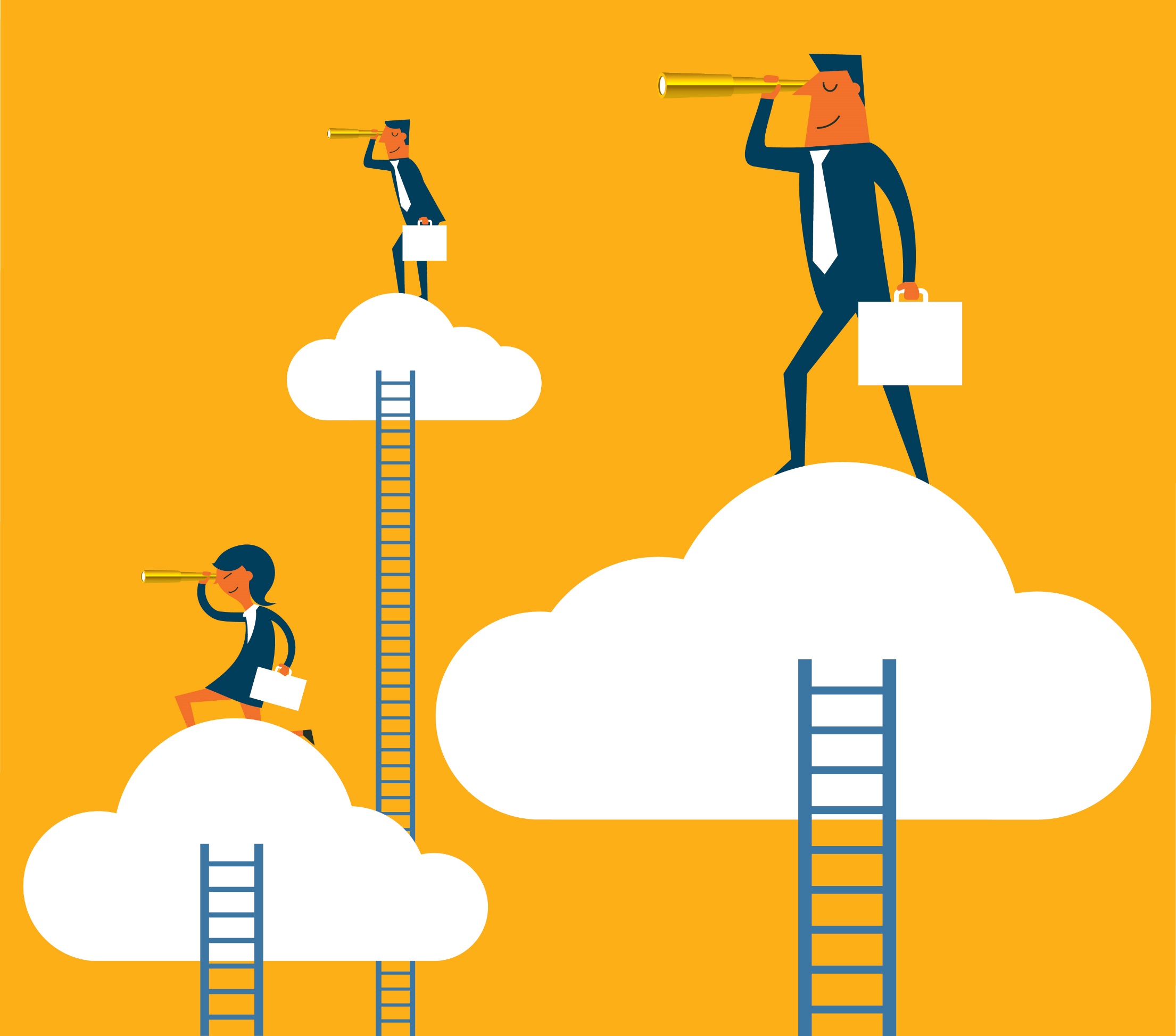 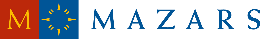 Règlementaire
Services financiers
Pas toujours facile de se repérer dans le paysage règlementaire bancaire …



Les équipes Conseil | Banque vous présentent la 2ème édition du RADAR RÈGLEMENTAIRE pour vous et nos clients.
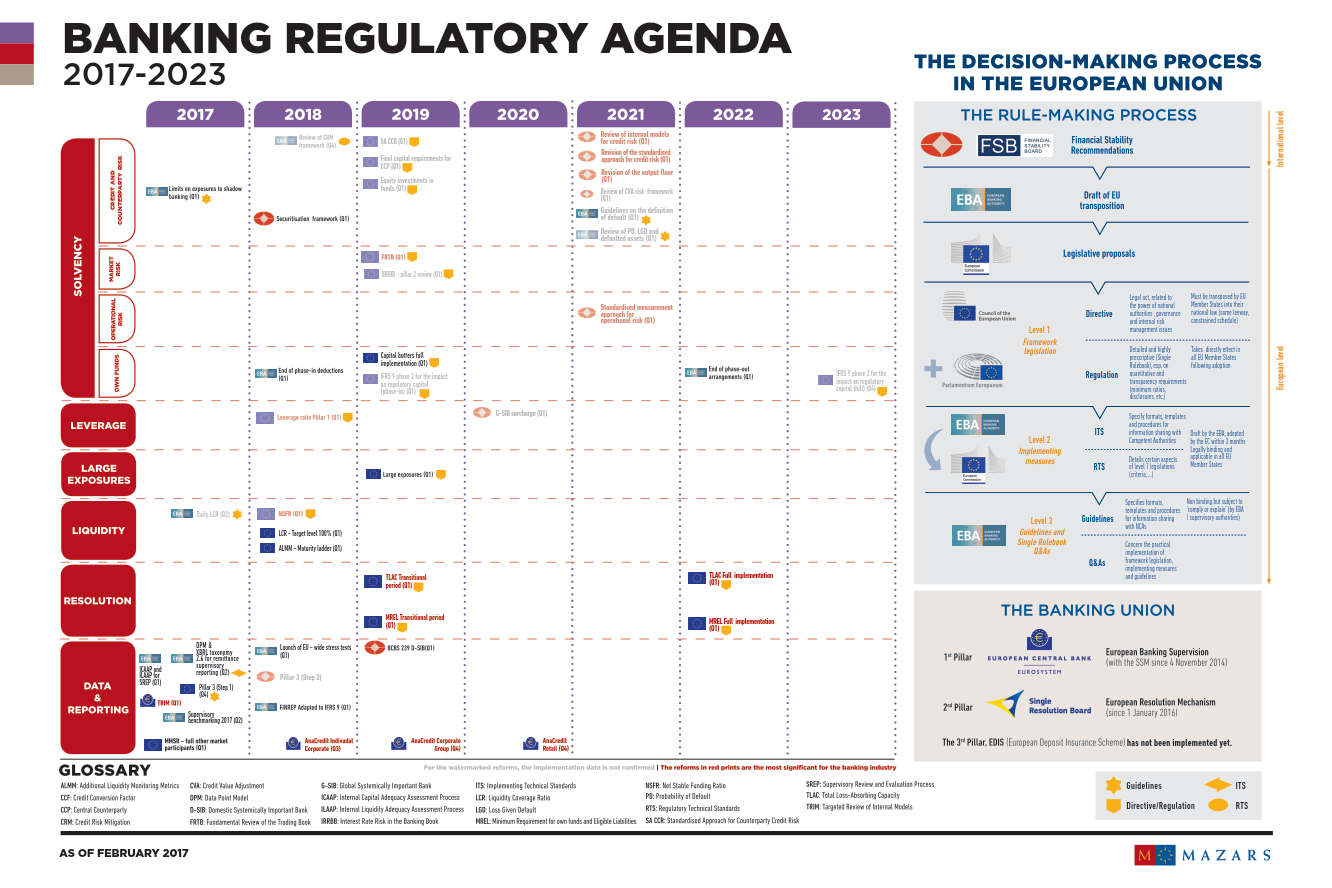 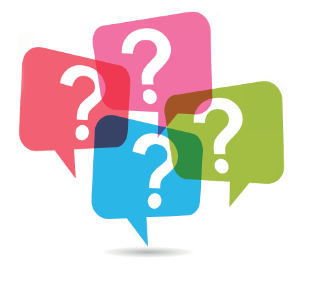 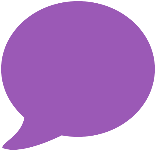 Pour en savoir plus : Adnan Haddad | Audrey Cauchet
Date
Merci aux contributeurs : Deborah FELLOUS, Erwin LAFFEACH, Othmane KANOUNI
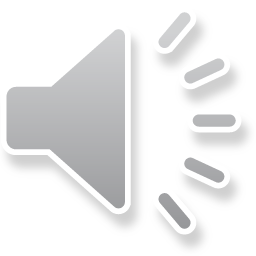